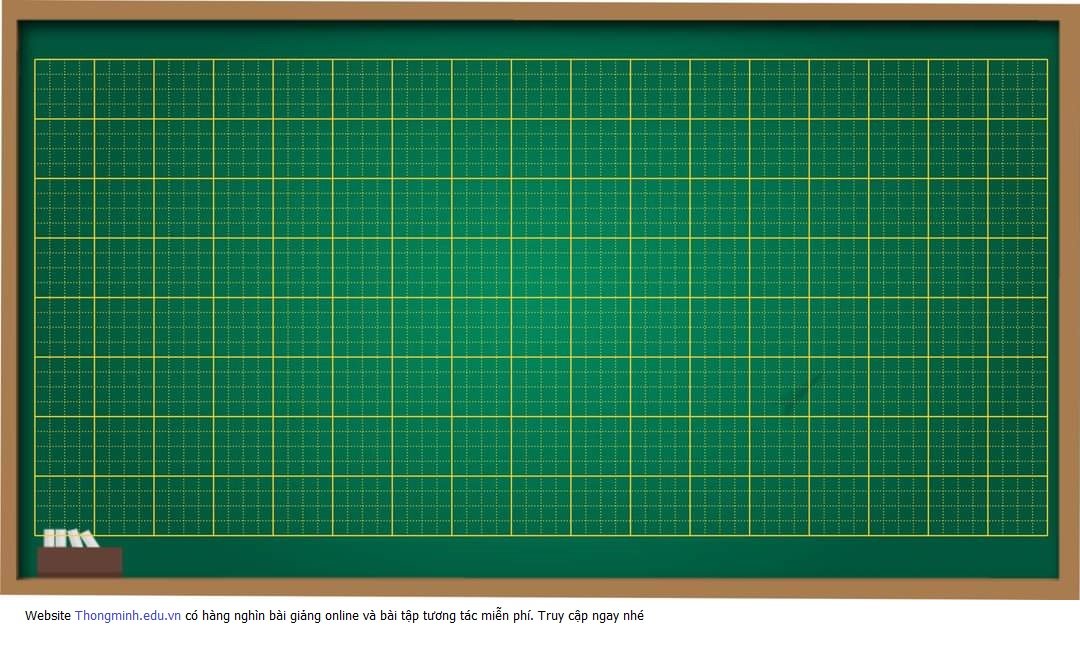 Thứ tư, ngày 21 tháng 9 năm 2021
Tiếng Việt: Làm quen với các nét cơ bản( tt)
Ôn tập bảng chữ cái
Lớp: 1/1
Giáo viên chủ nhiệm: Nguyễn Thị Dậu
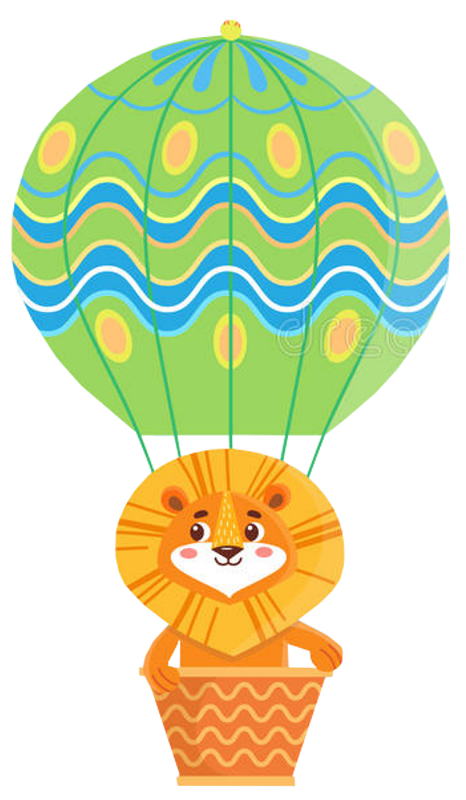 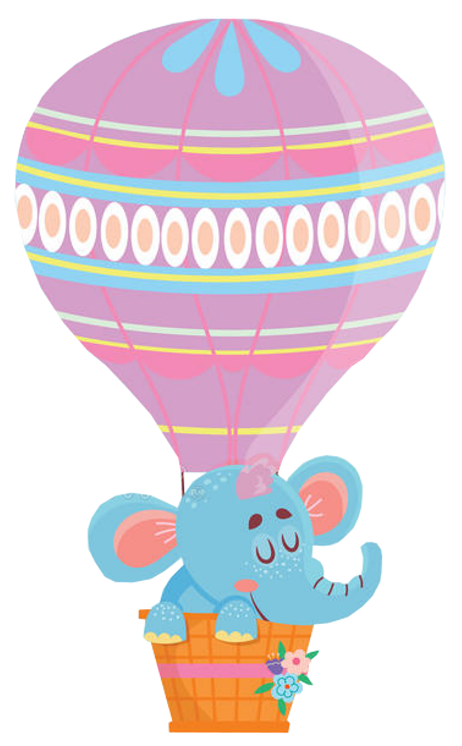 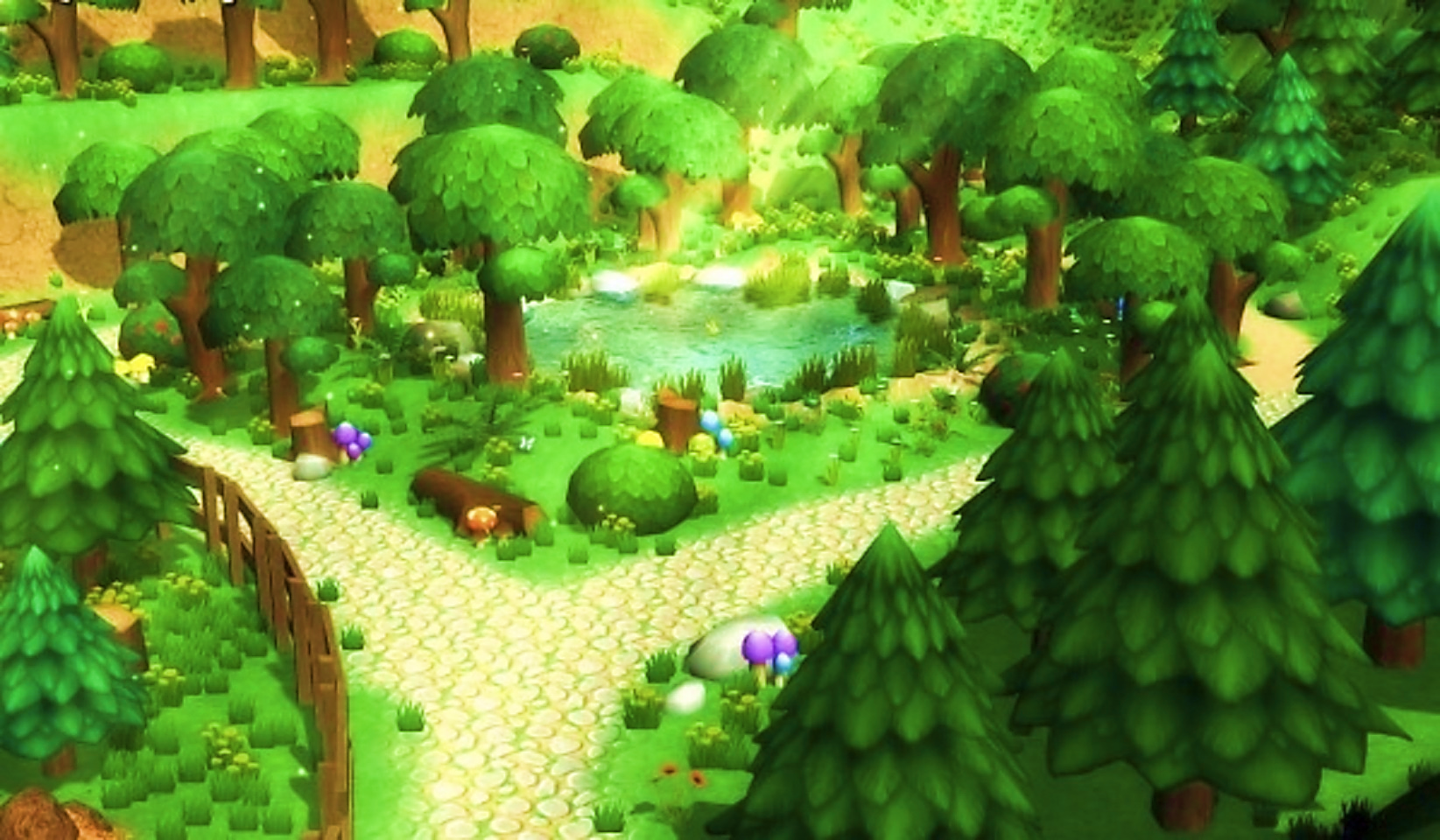 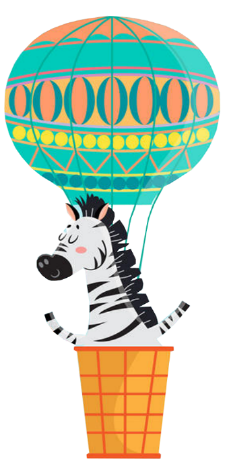 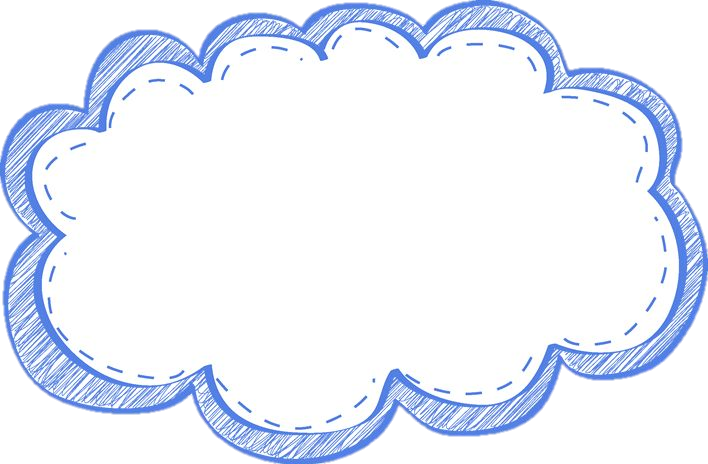 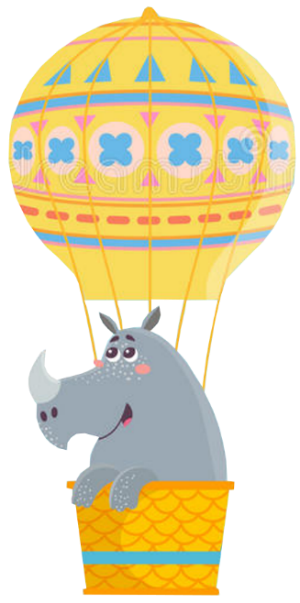 BAY LÊN NÀO
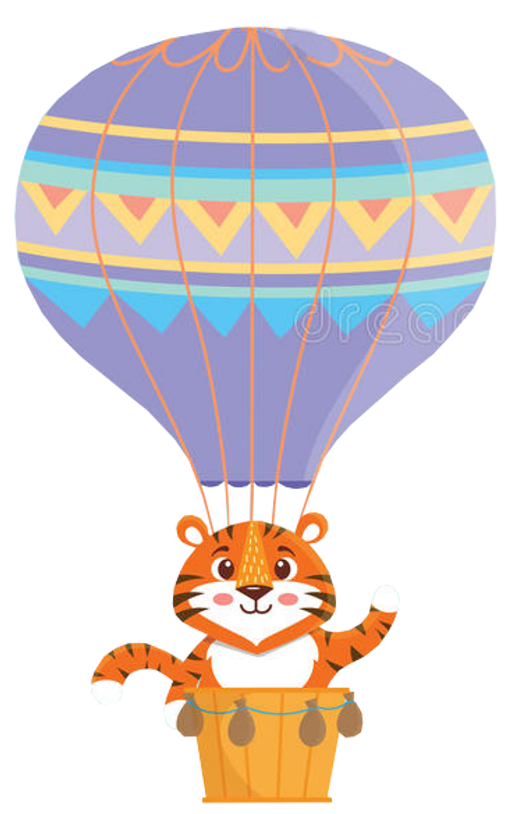 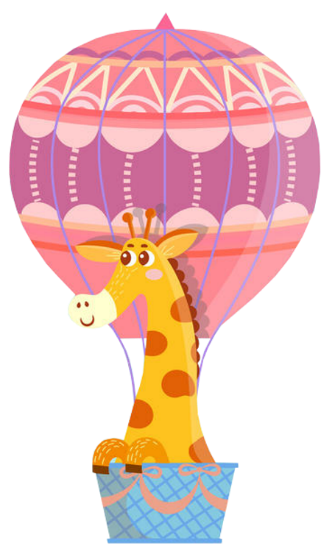 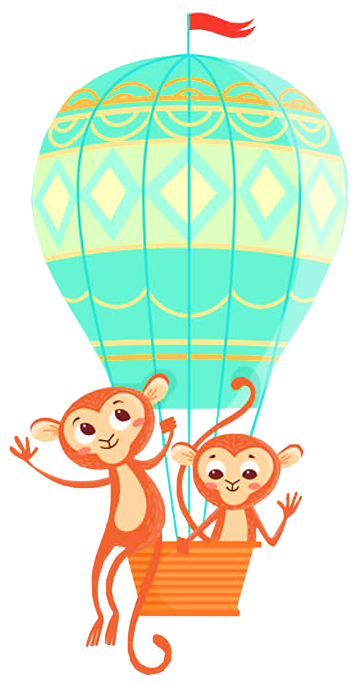 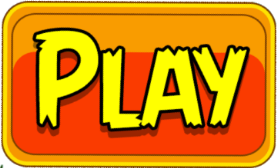 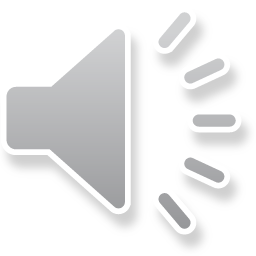 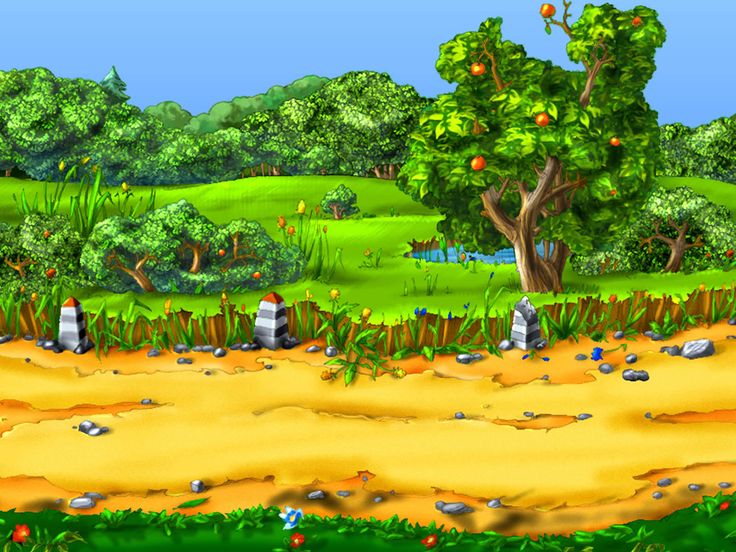 Khám phá
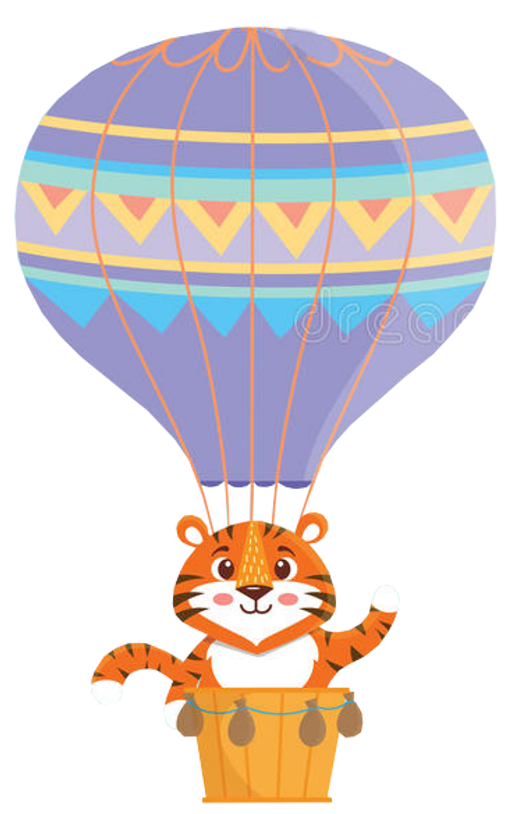 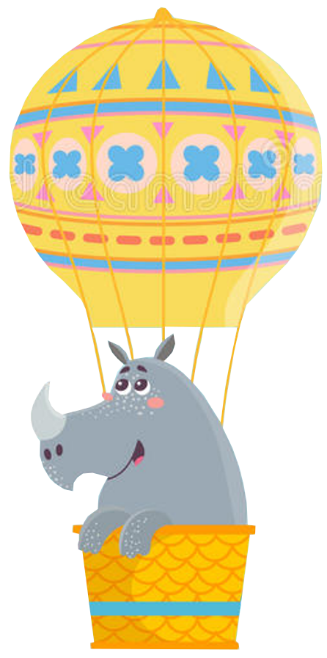 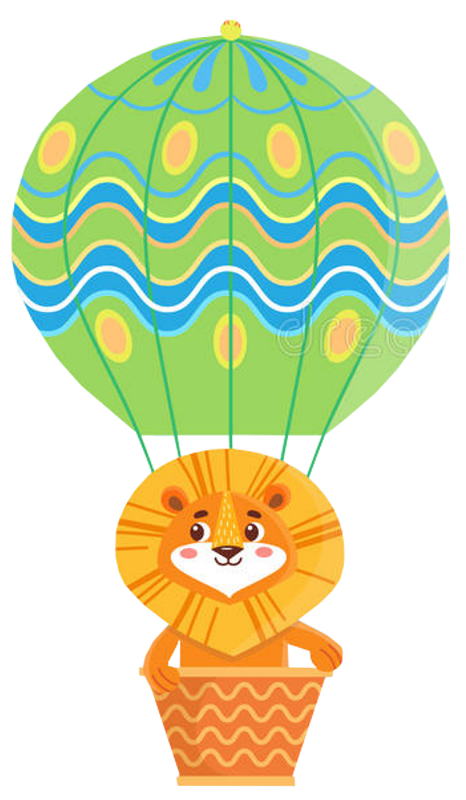 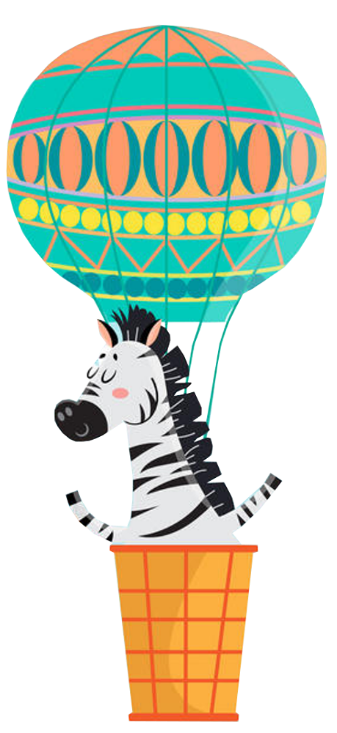 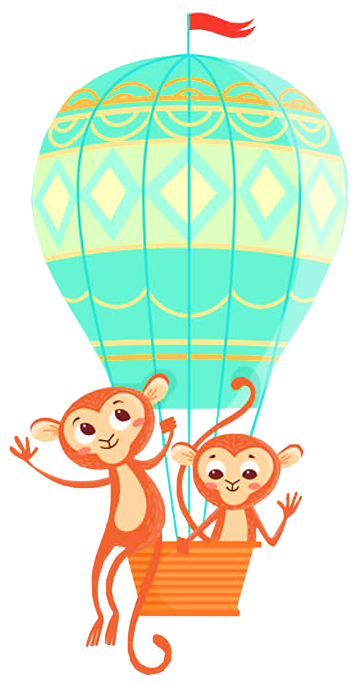 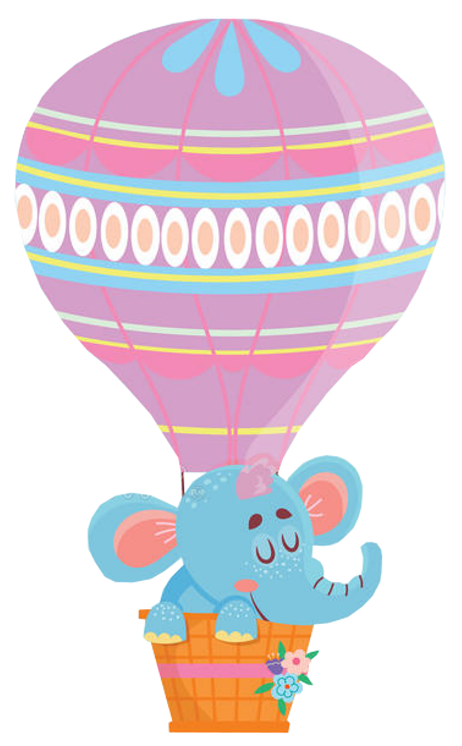 Hổ
Sư tử
Tê giác
Khỉ
Ngựa vằn
Voi
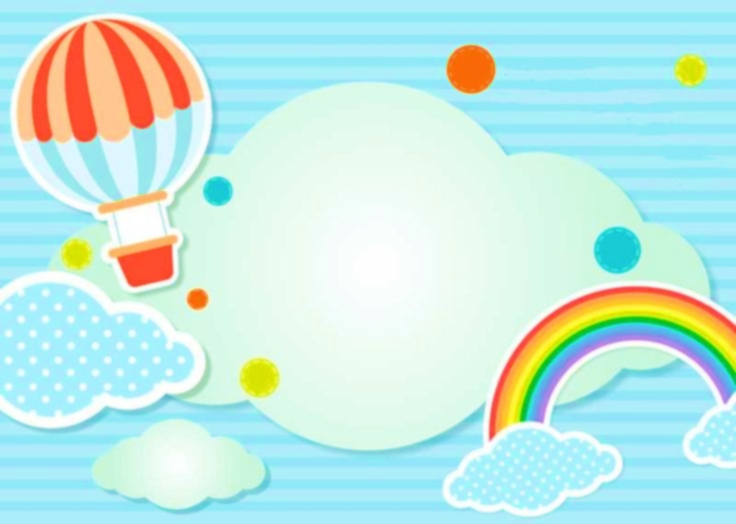 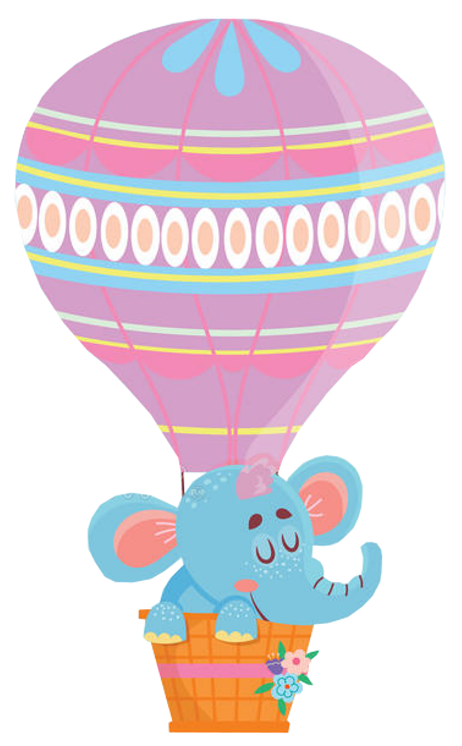 Hãy viết nét ngang vào bảng con
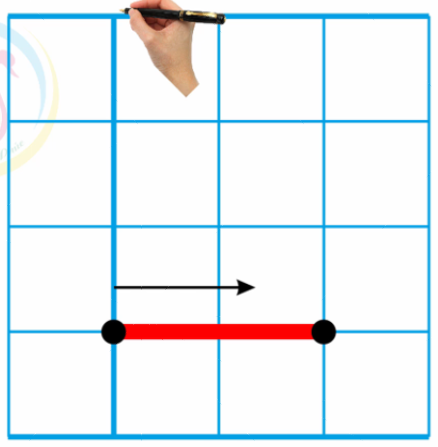 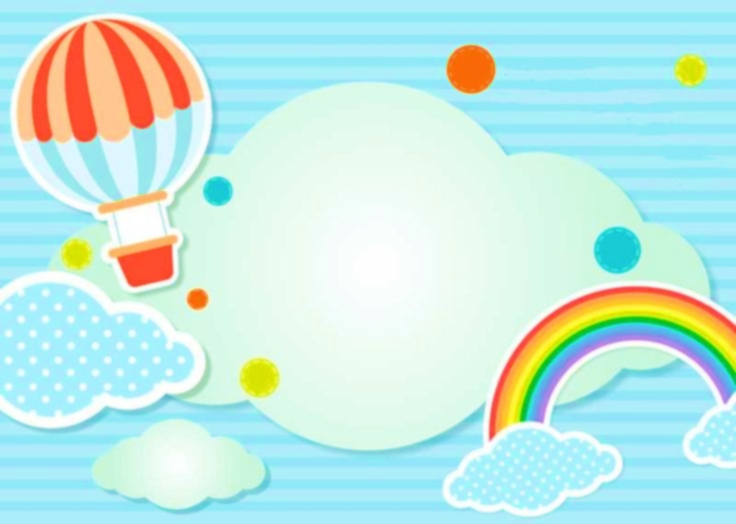 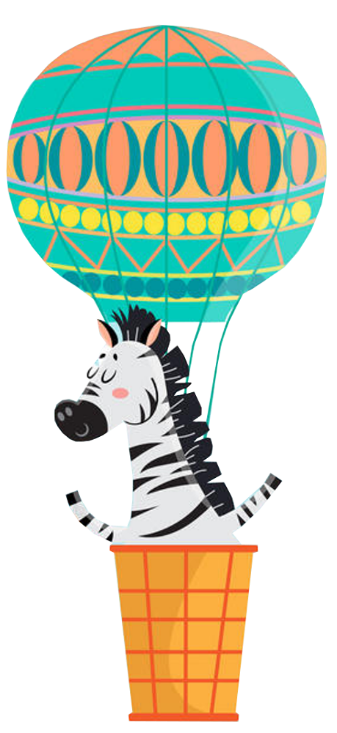 Hãy viết nét sổ thẳng vào bảng con
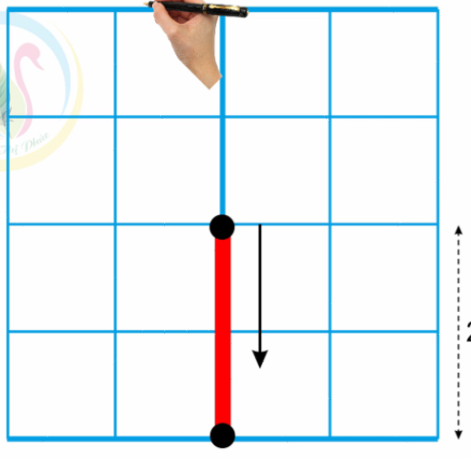 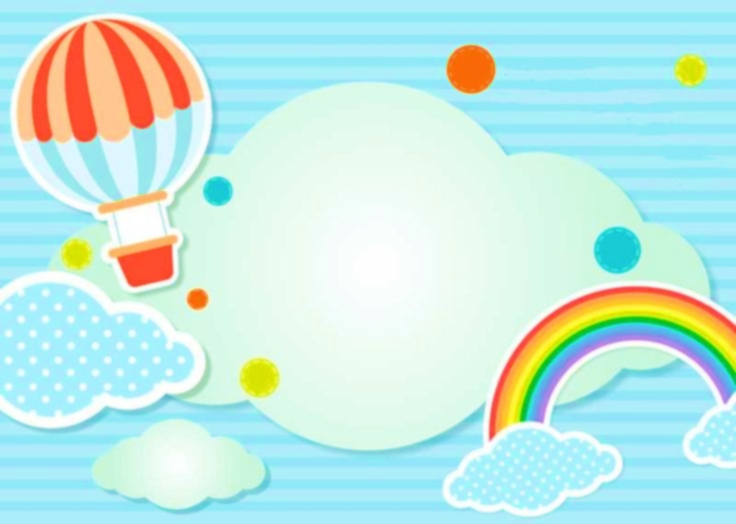 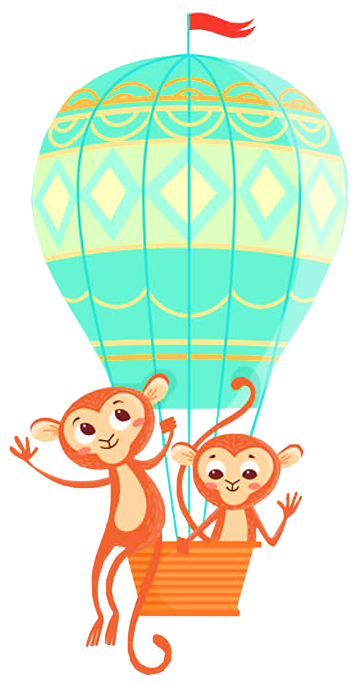 Hãy viết nét xiên phải vào bảng con
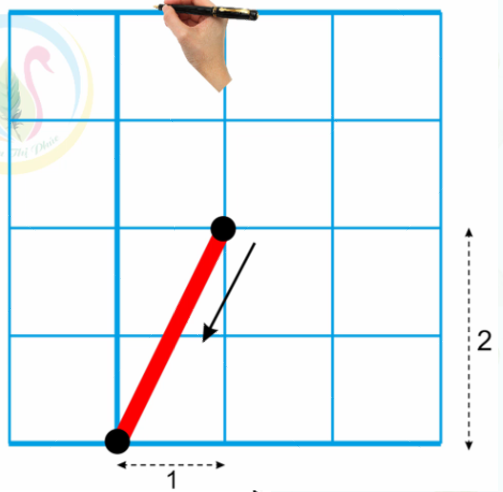 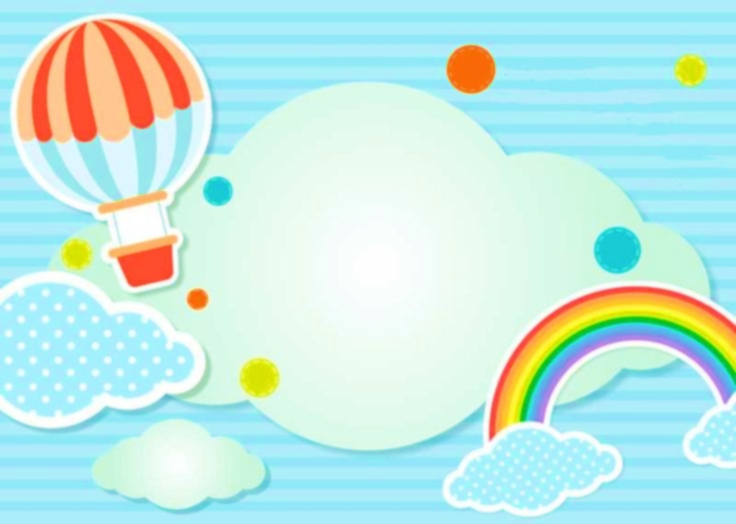 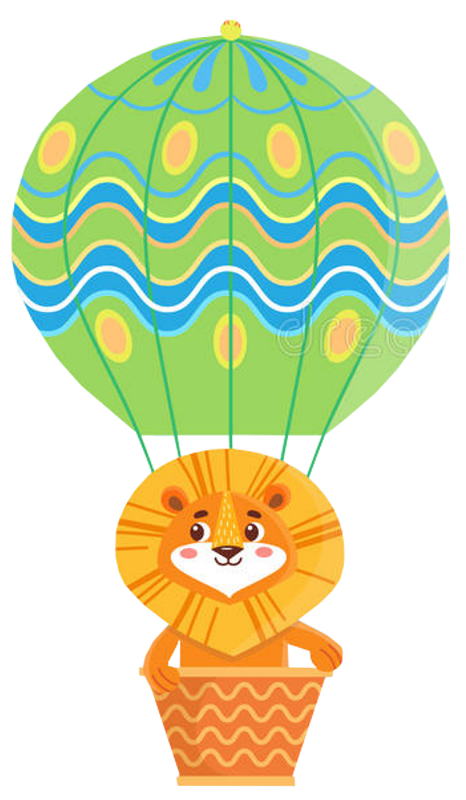 Hãy viết nét xiên trái vào bảng con
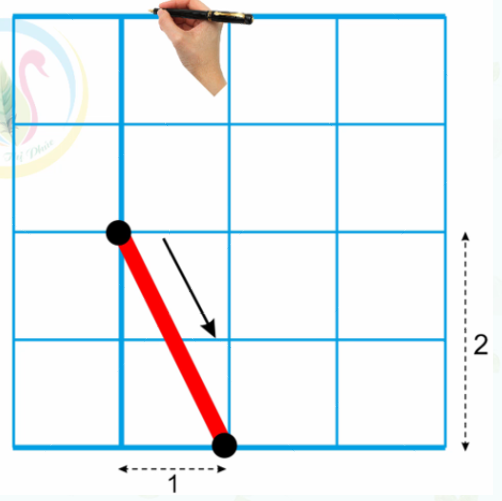 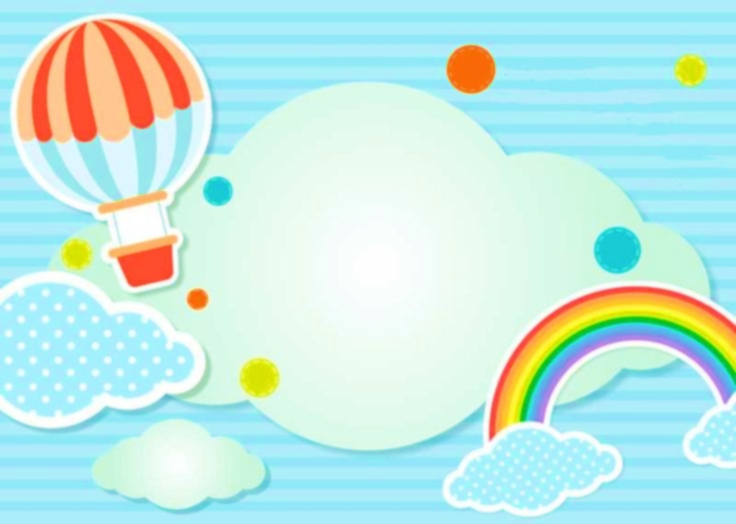 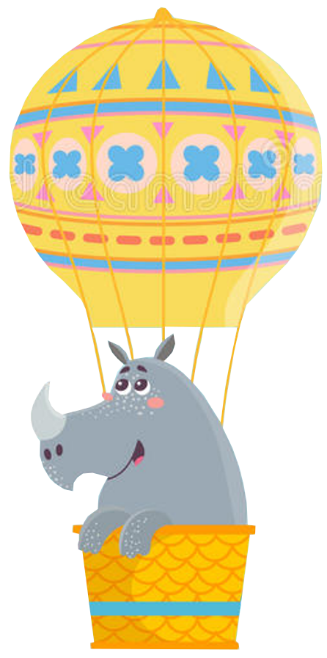 Hãy viết nét móc trên vào bảng con
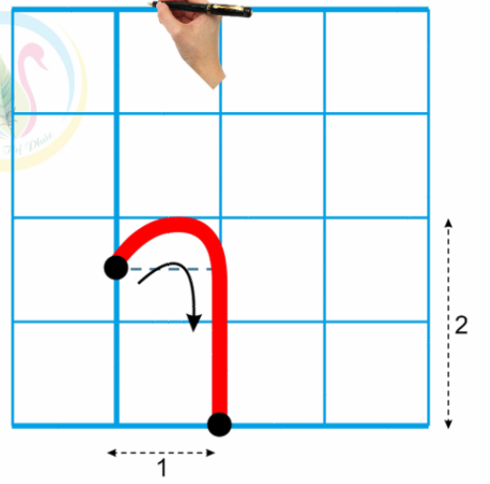 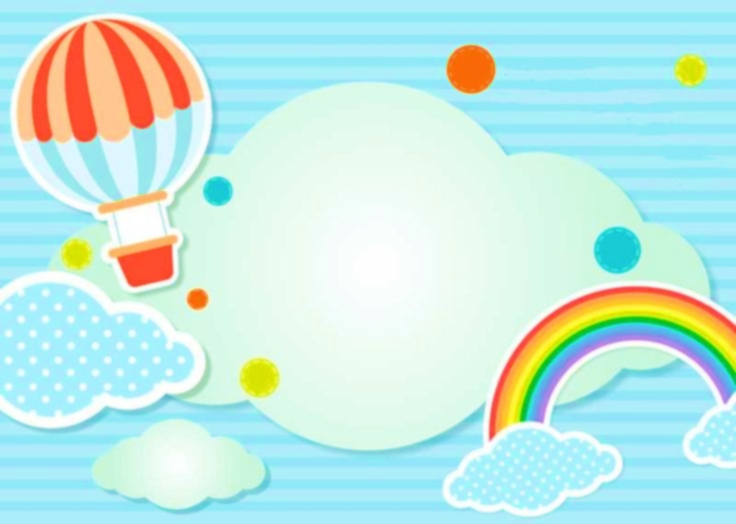 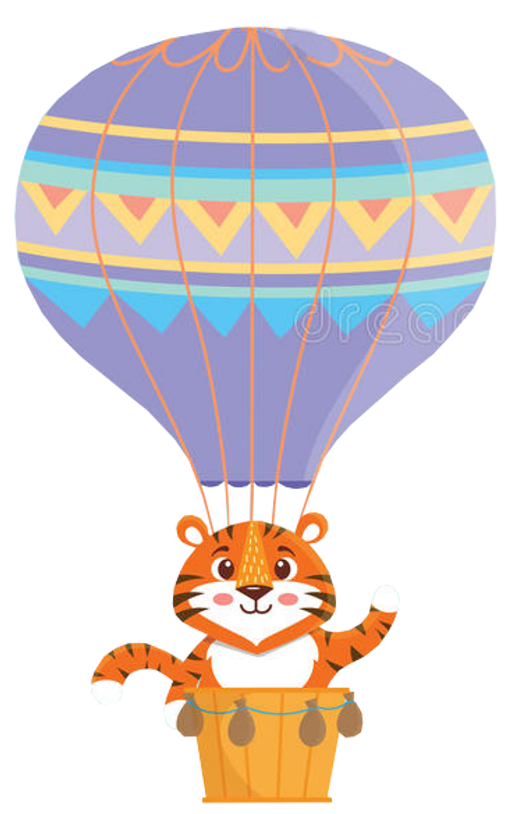 Hãy viết nét móc dưới vào bảng con
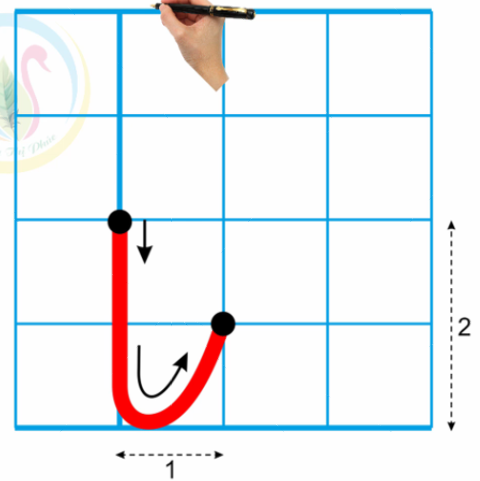 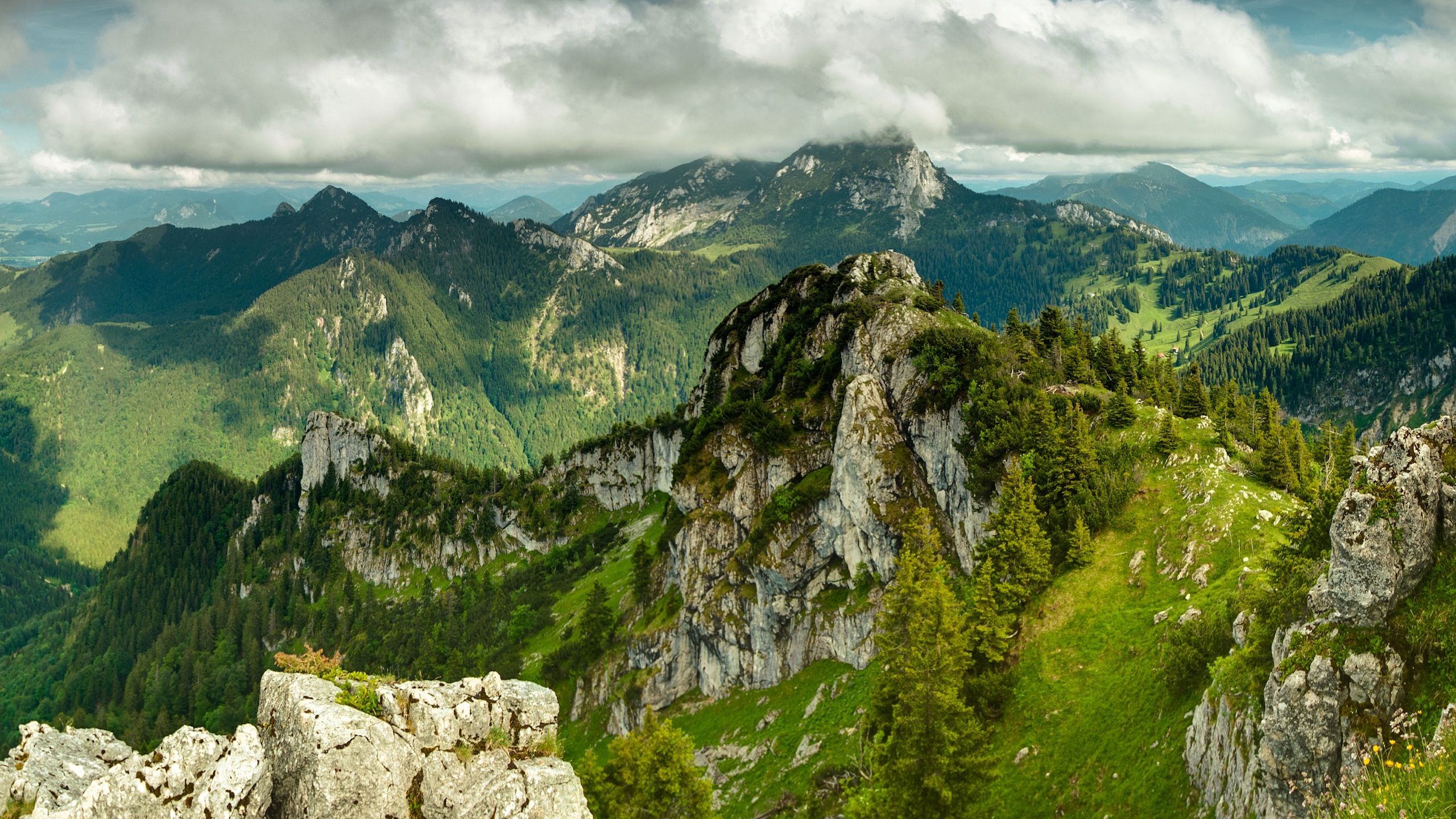 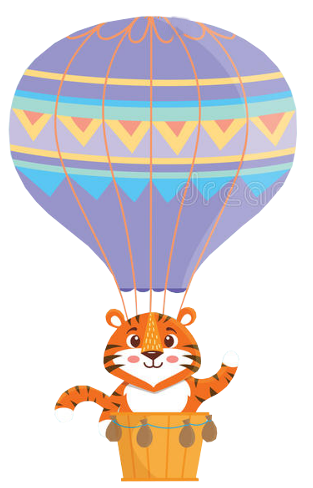 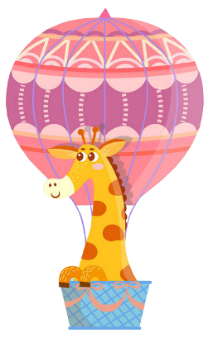 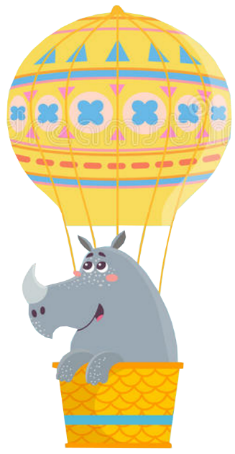 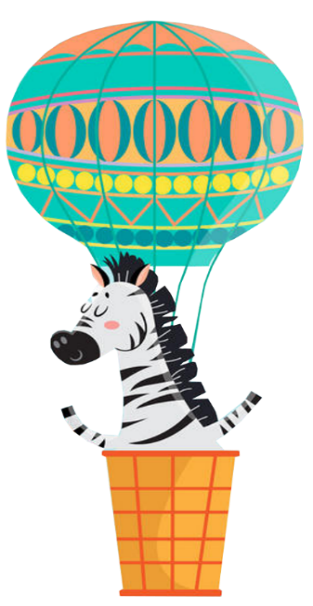 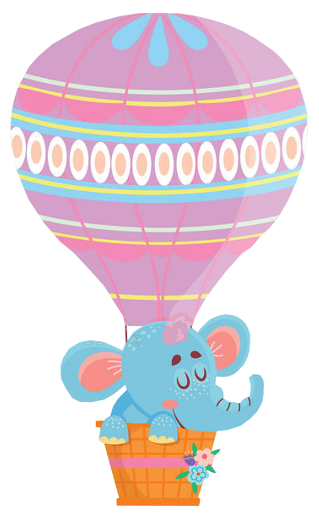 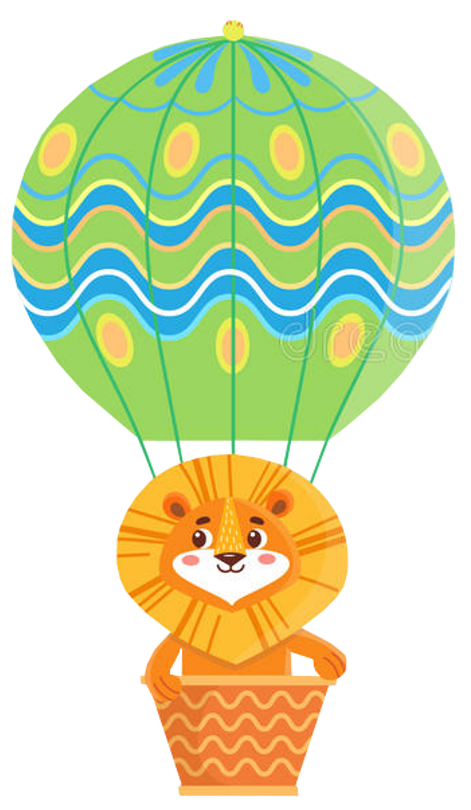 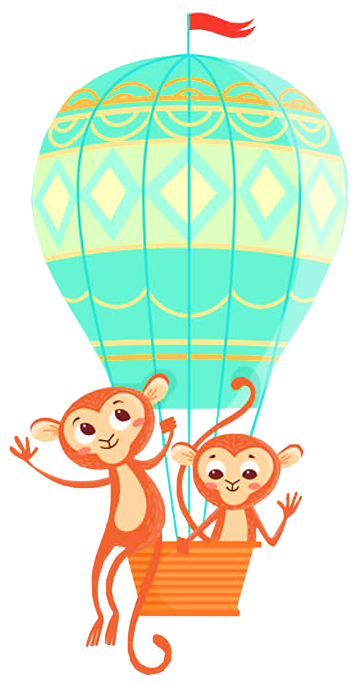